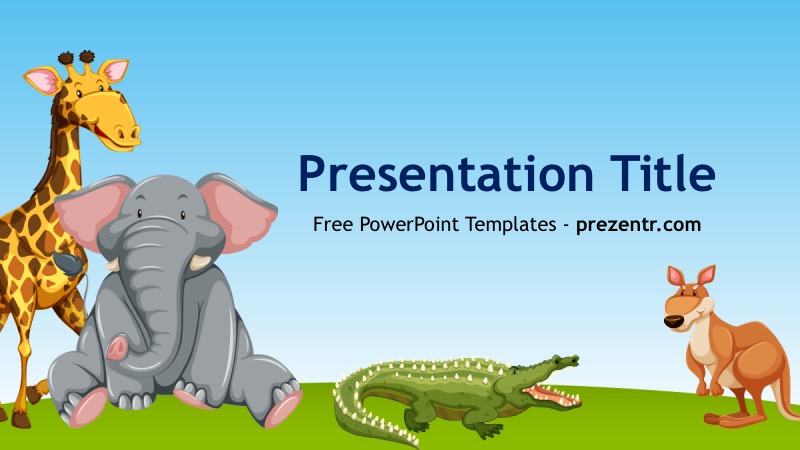 Unit 1 Lesson 3
Look at That Zebra!
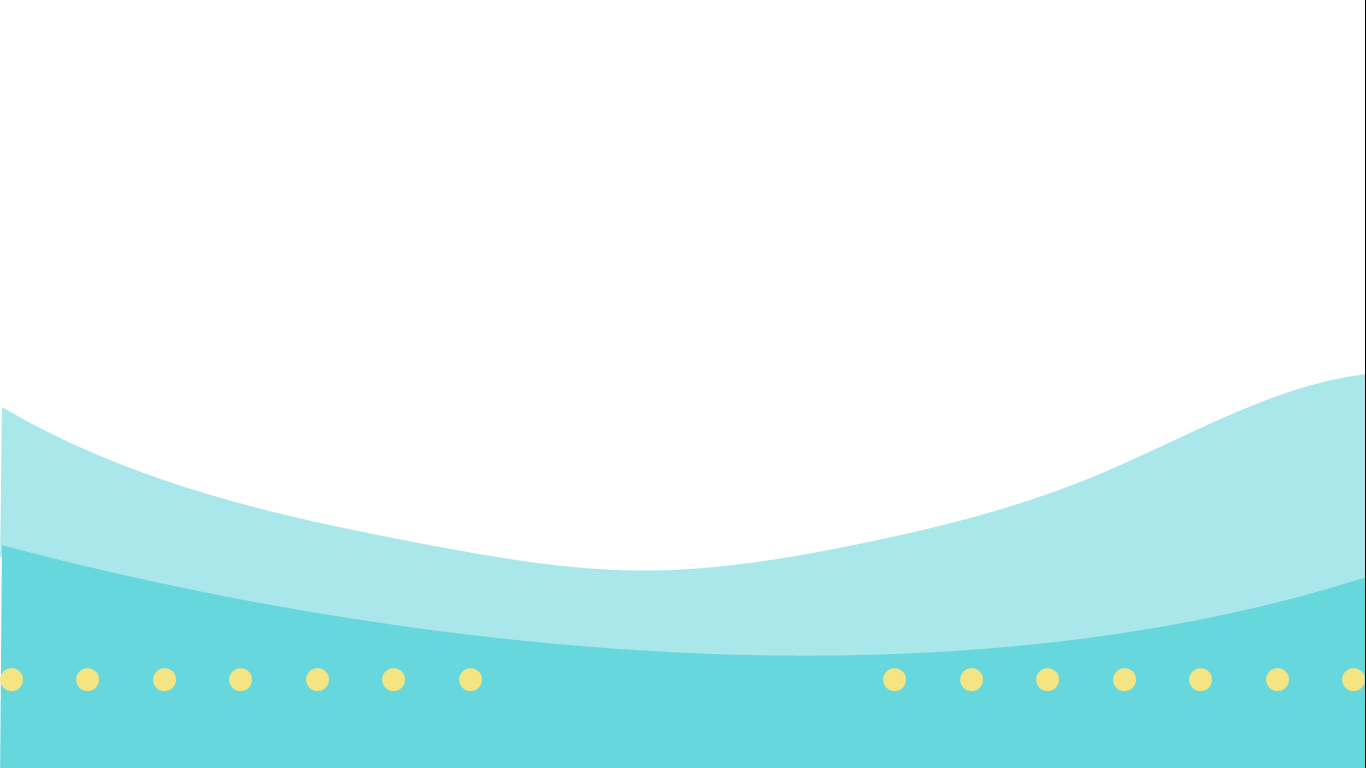 In this lesson, you will learn :

1. The names of some different animals
2. How to describe them
What is it?
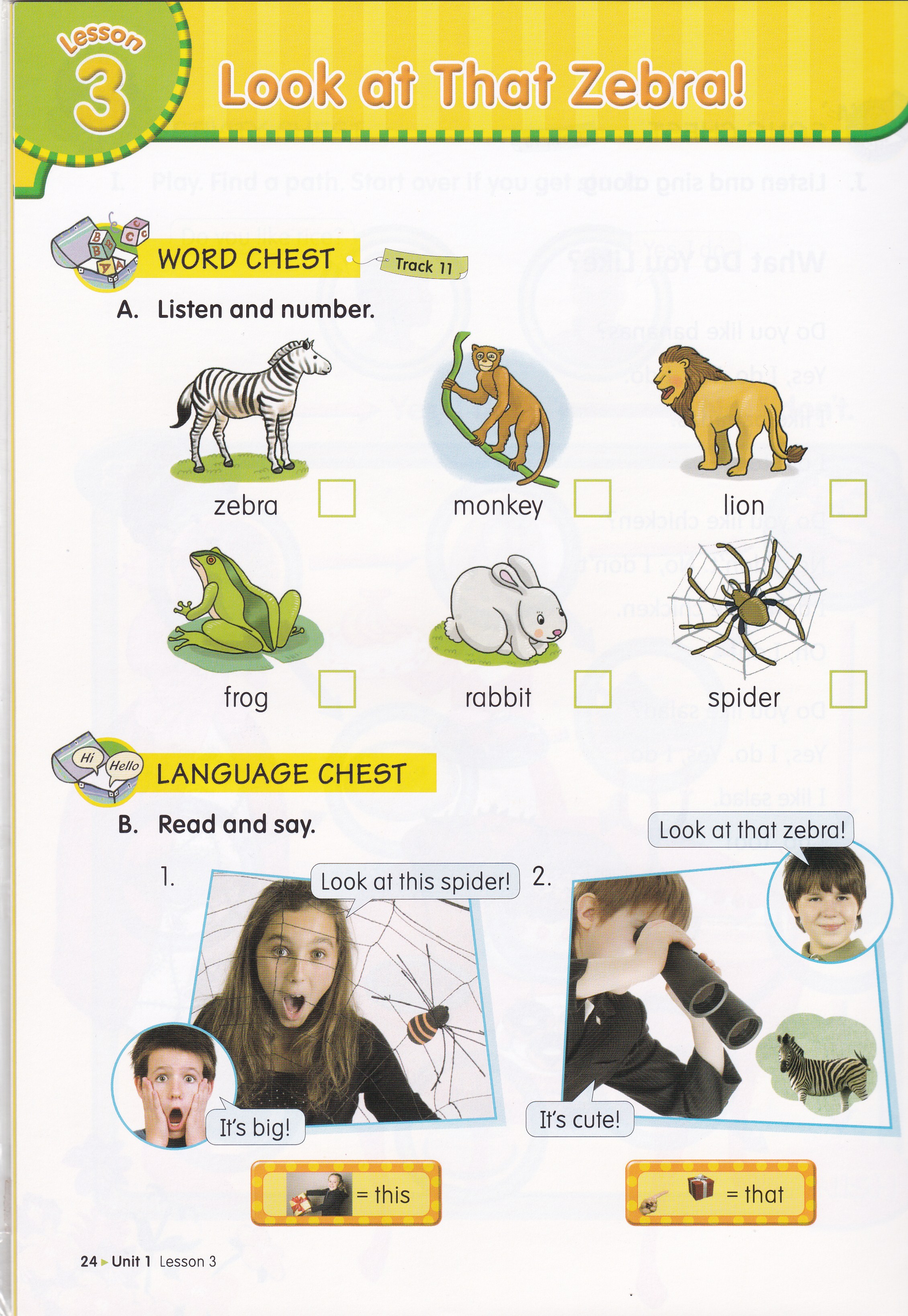 It is a rabbit.
What color is this animal?
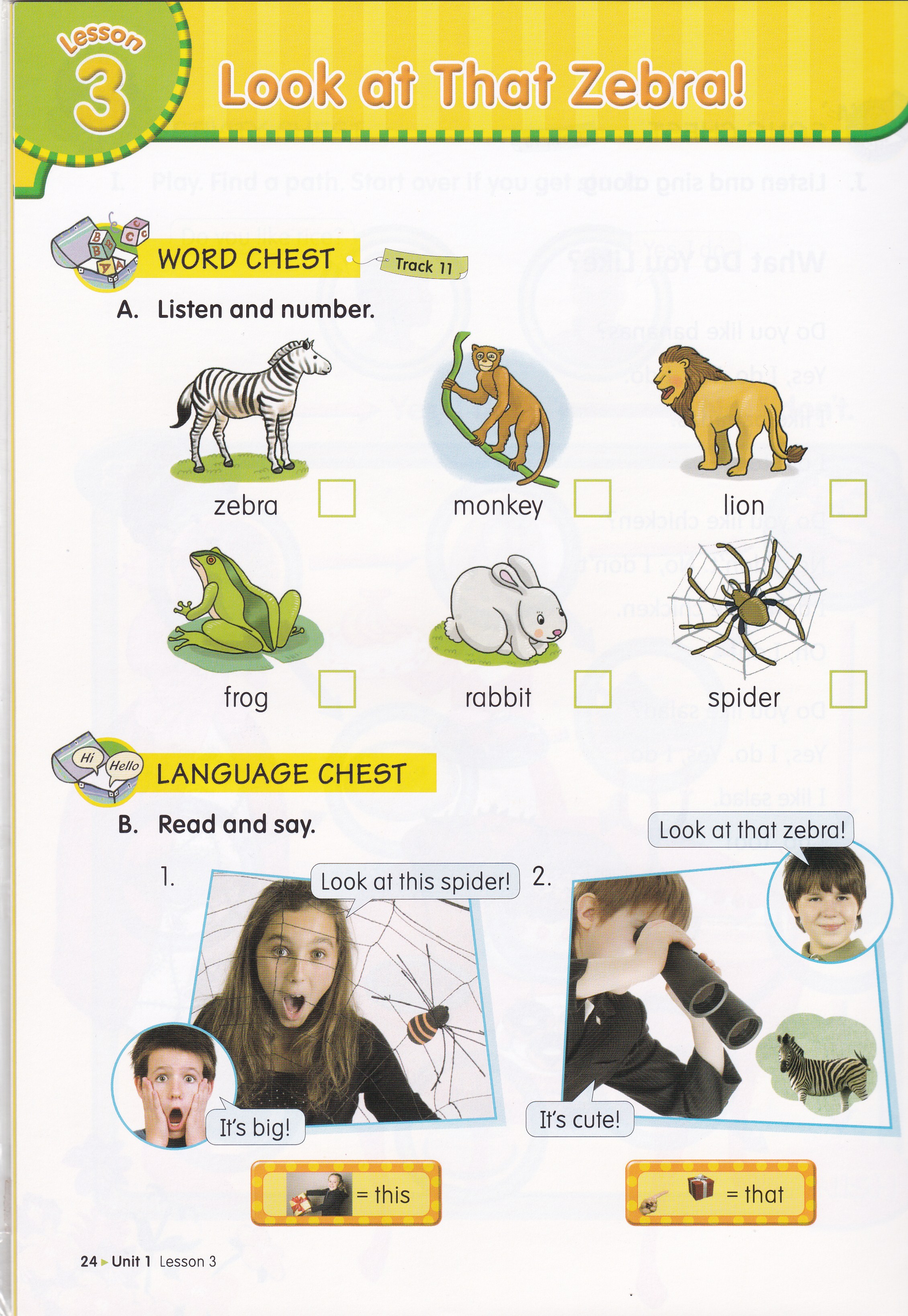 It’s white.
Do you like this animal?
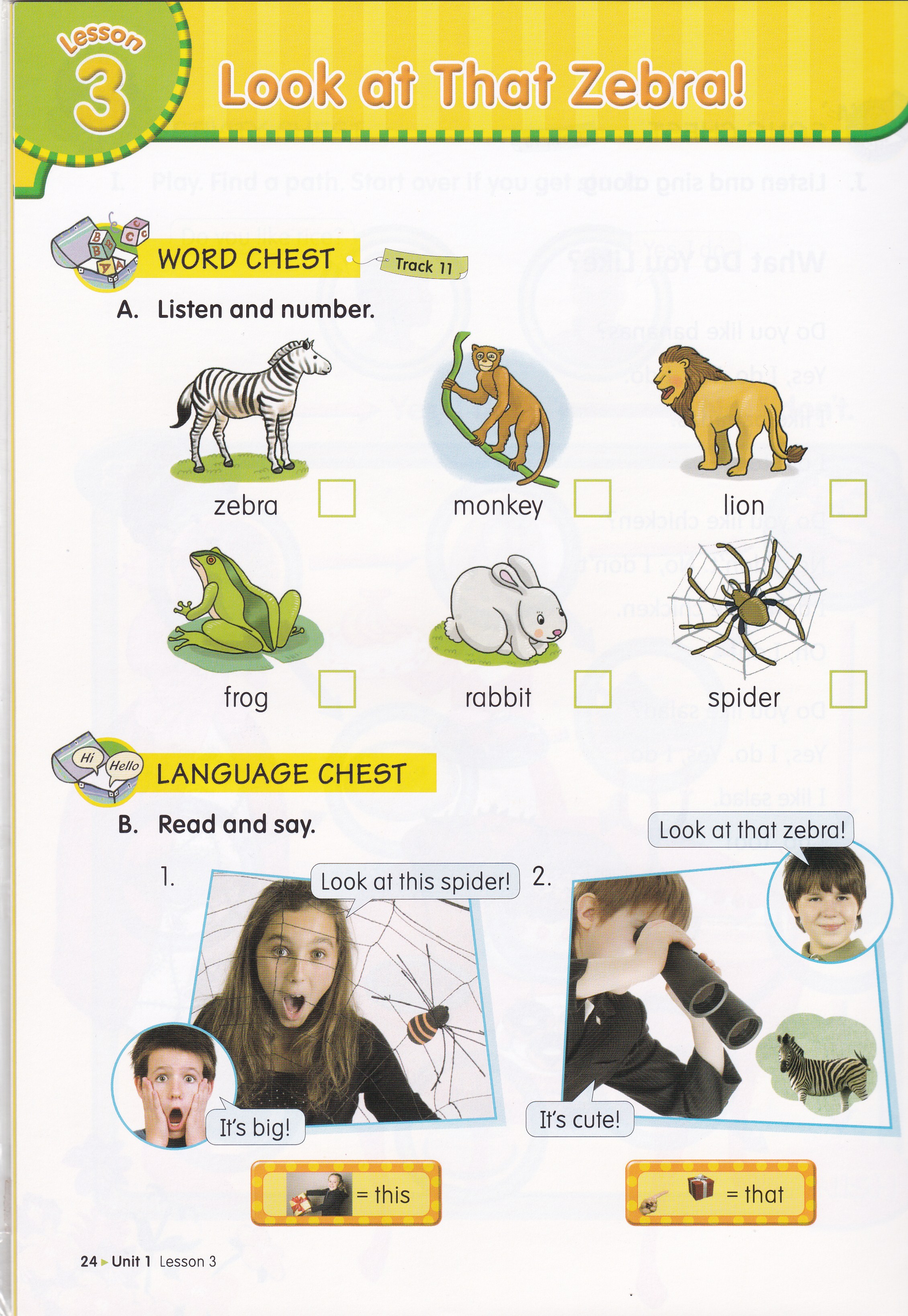 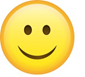 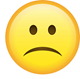 Yes, I do.
No, I don’t.
What is it?
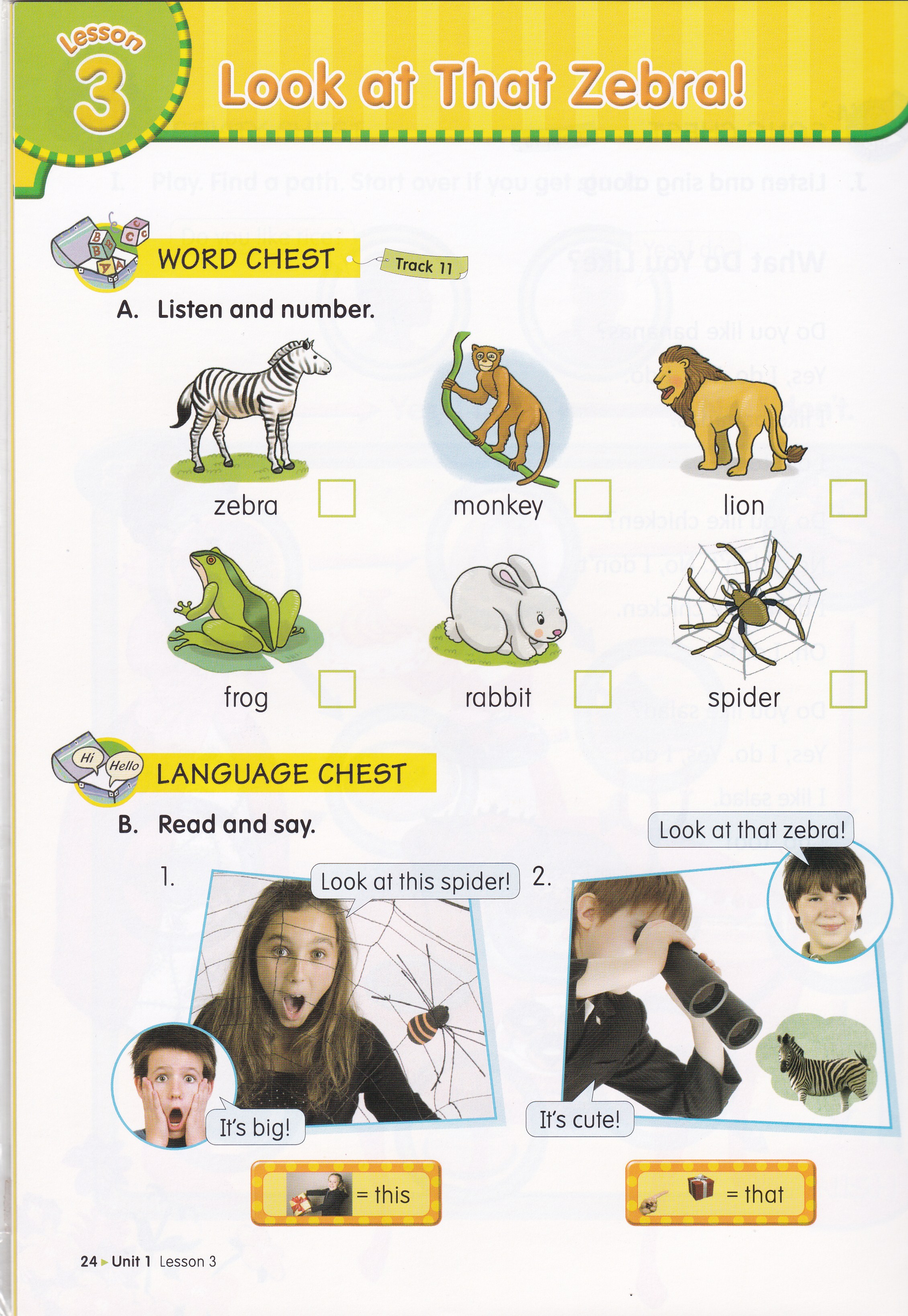 It is a frog.
What color is this animal?
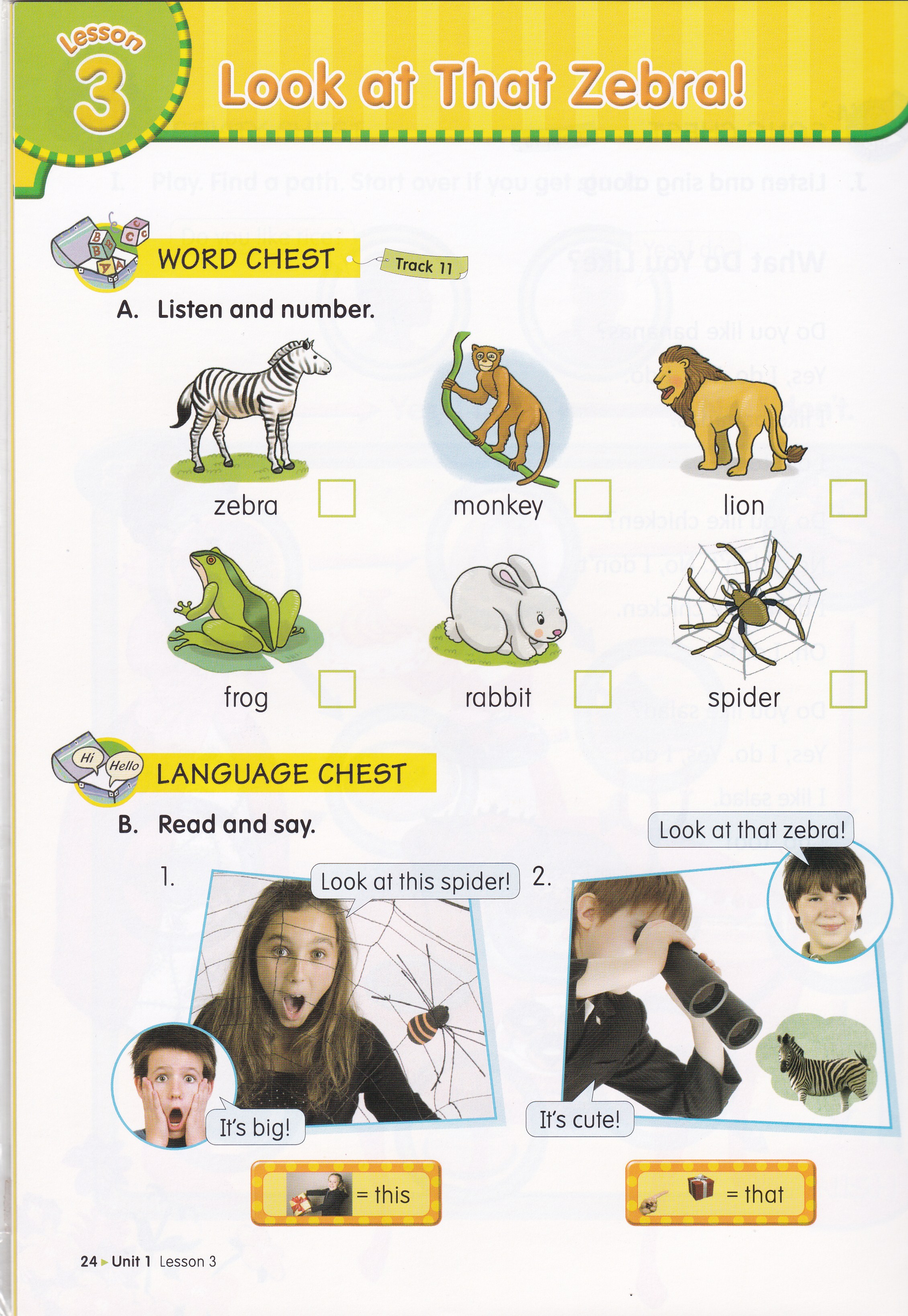 It’s green.
Do you like this animal?
Yes, I do.
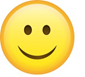 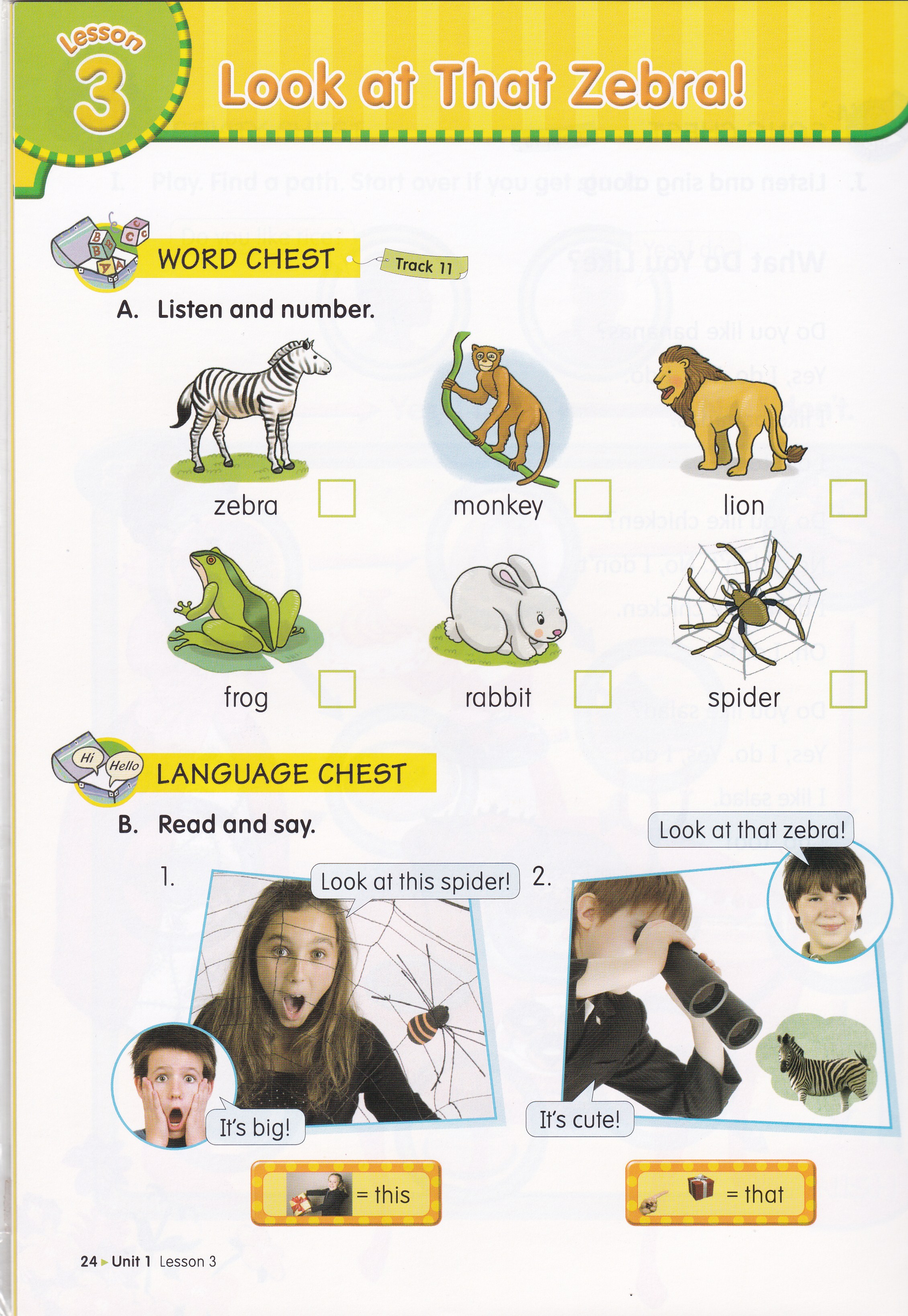 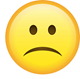 No, I don’t.
Do you know which one is the….
LION?
a
b
c
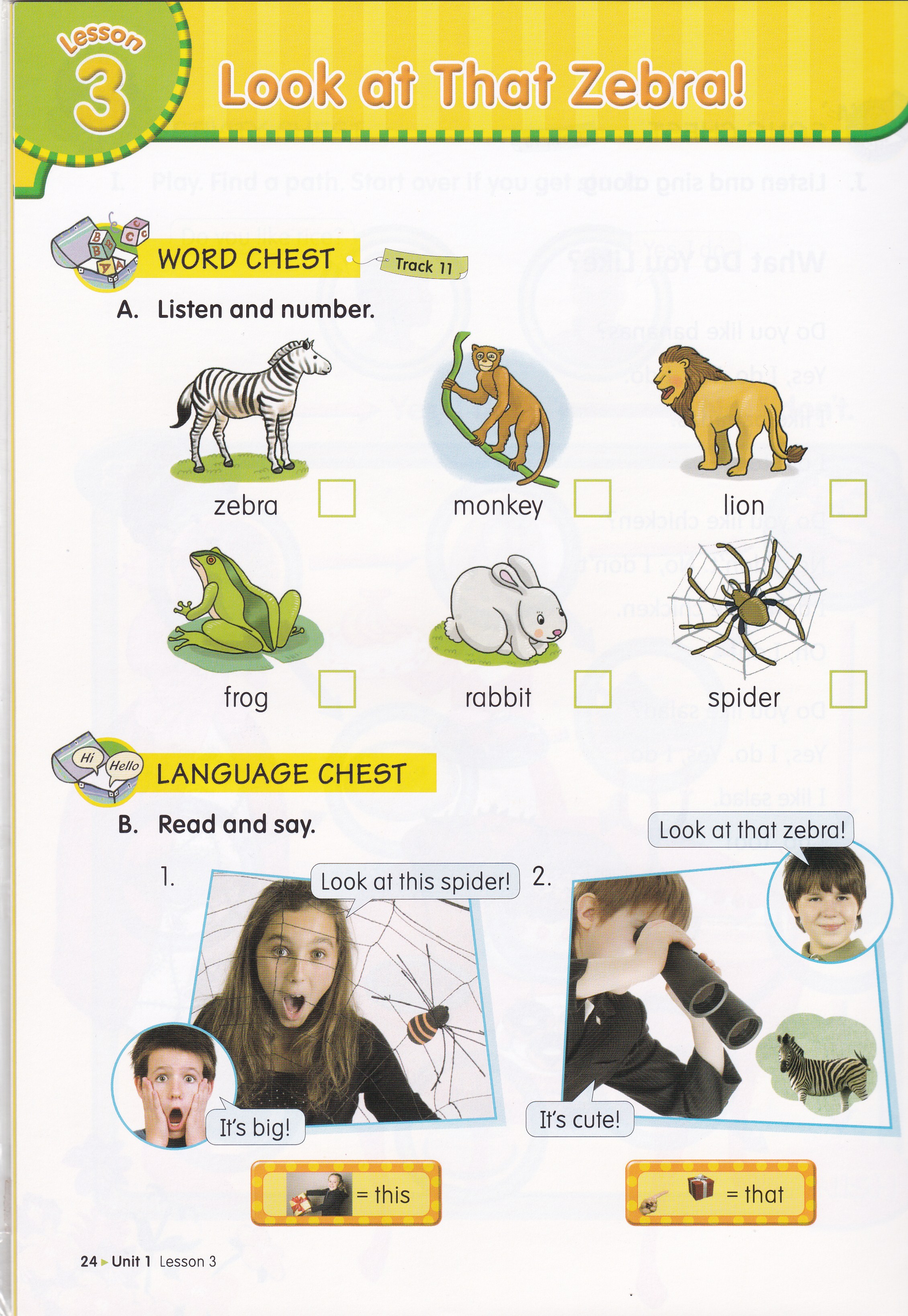 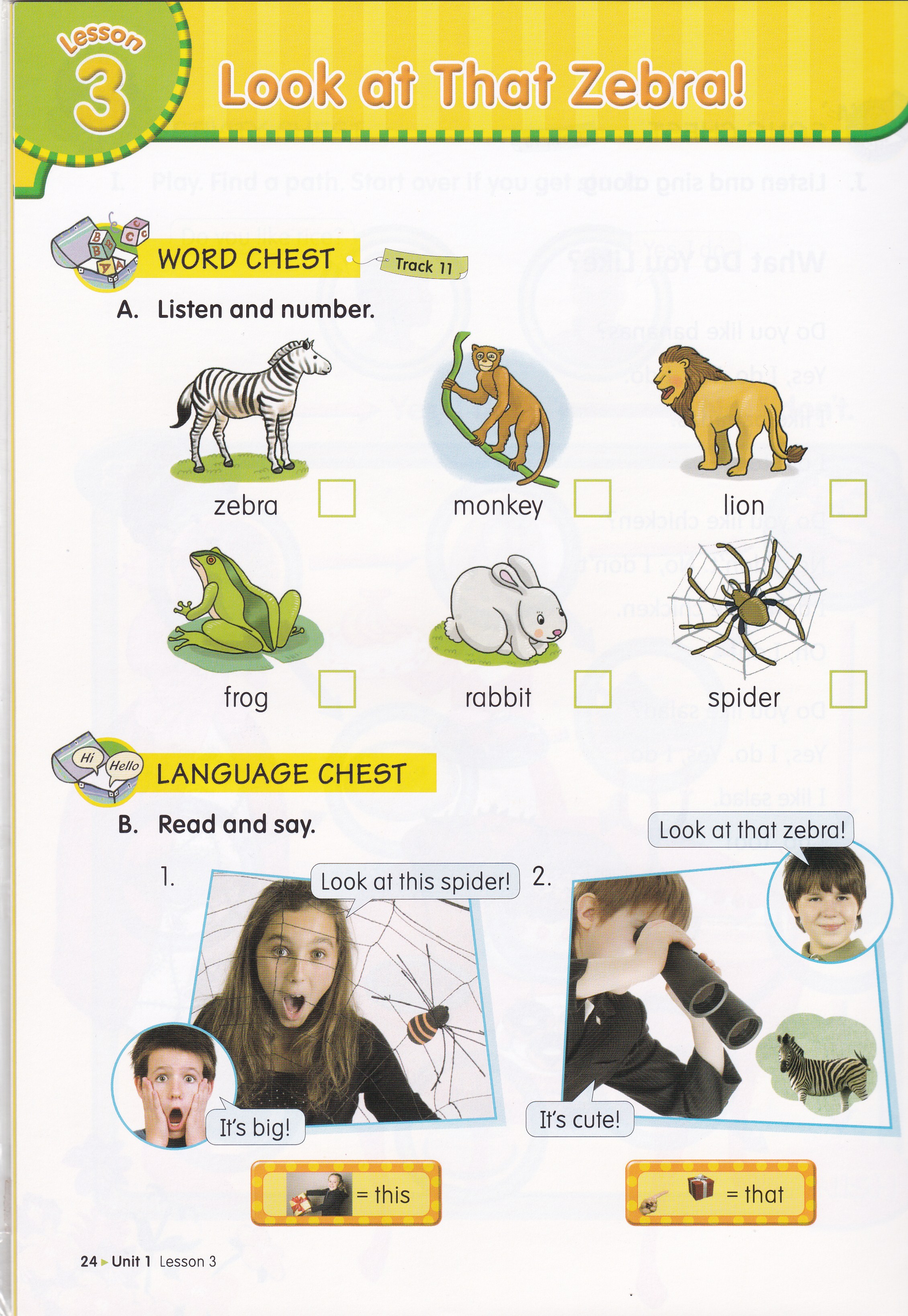 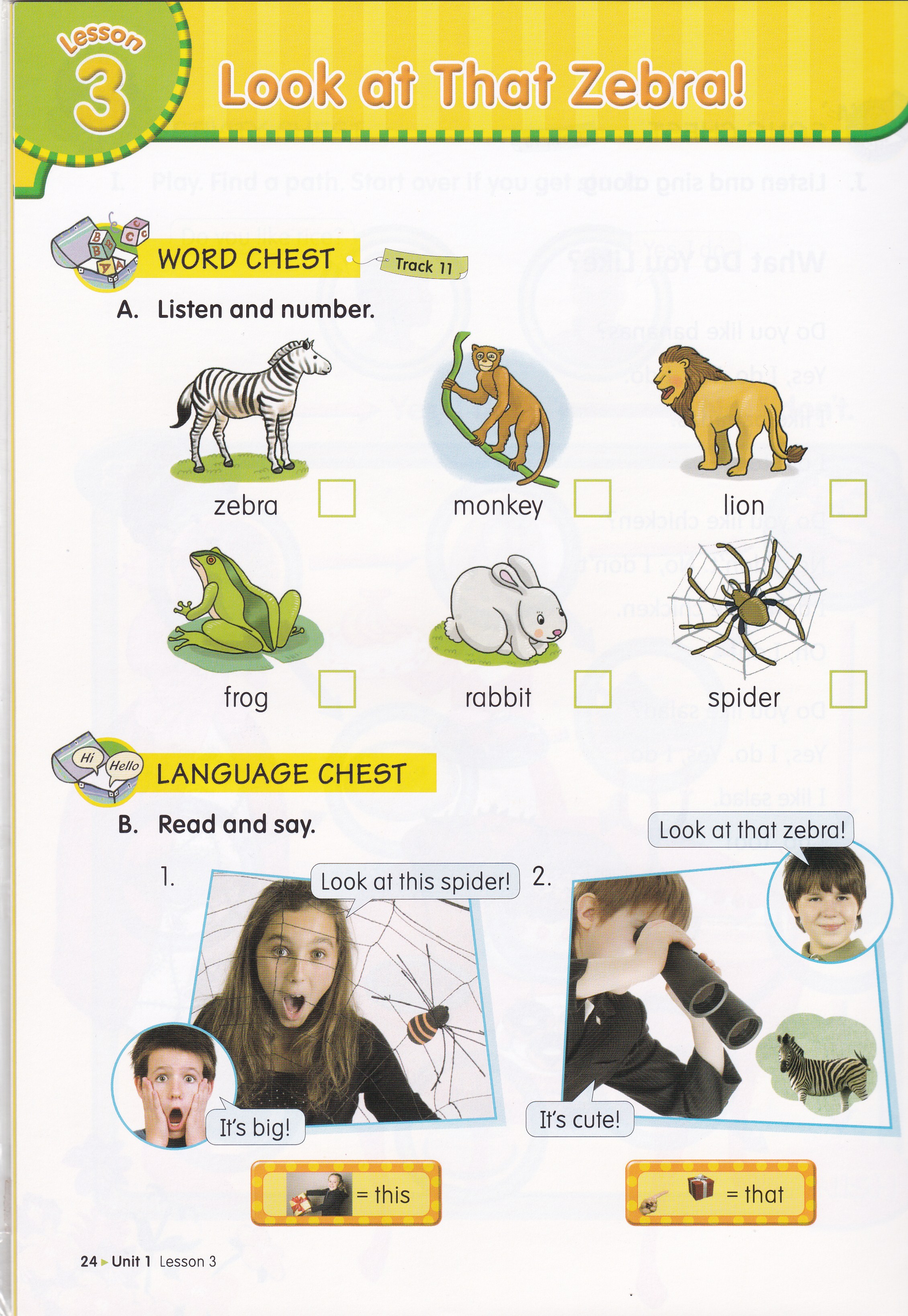 Do you know which one is the….
ZEBRA?
a
b
c
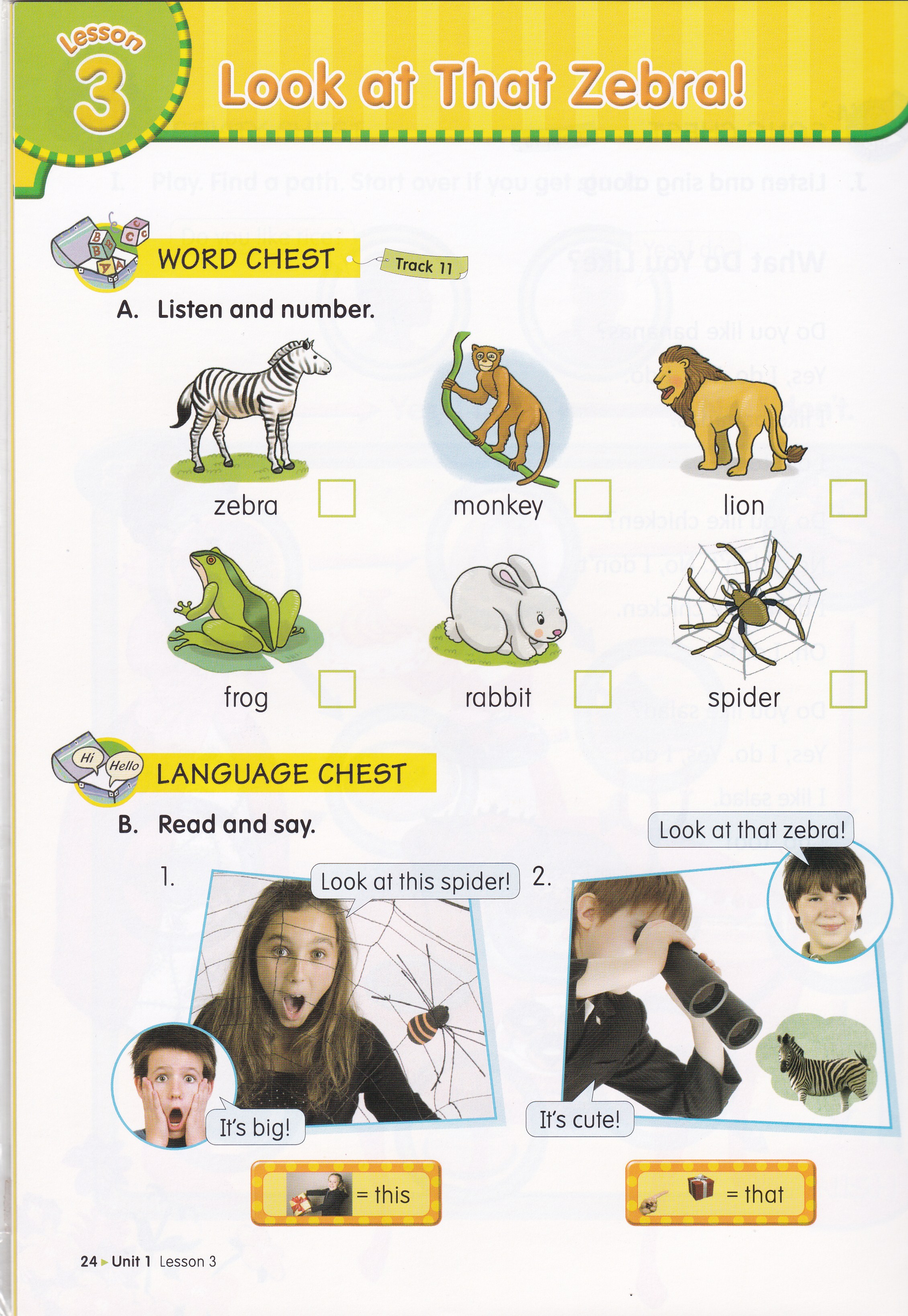 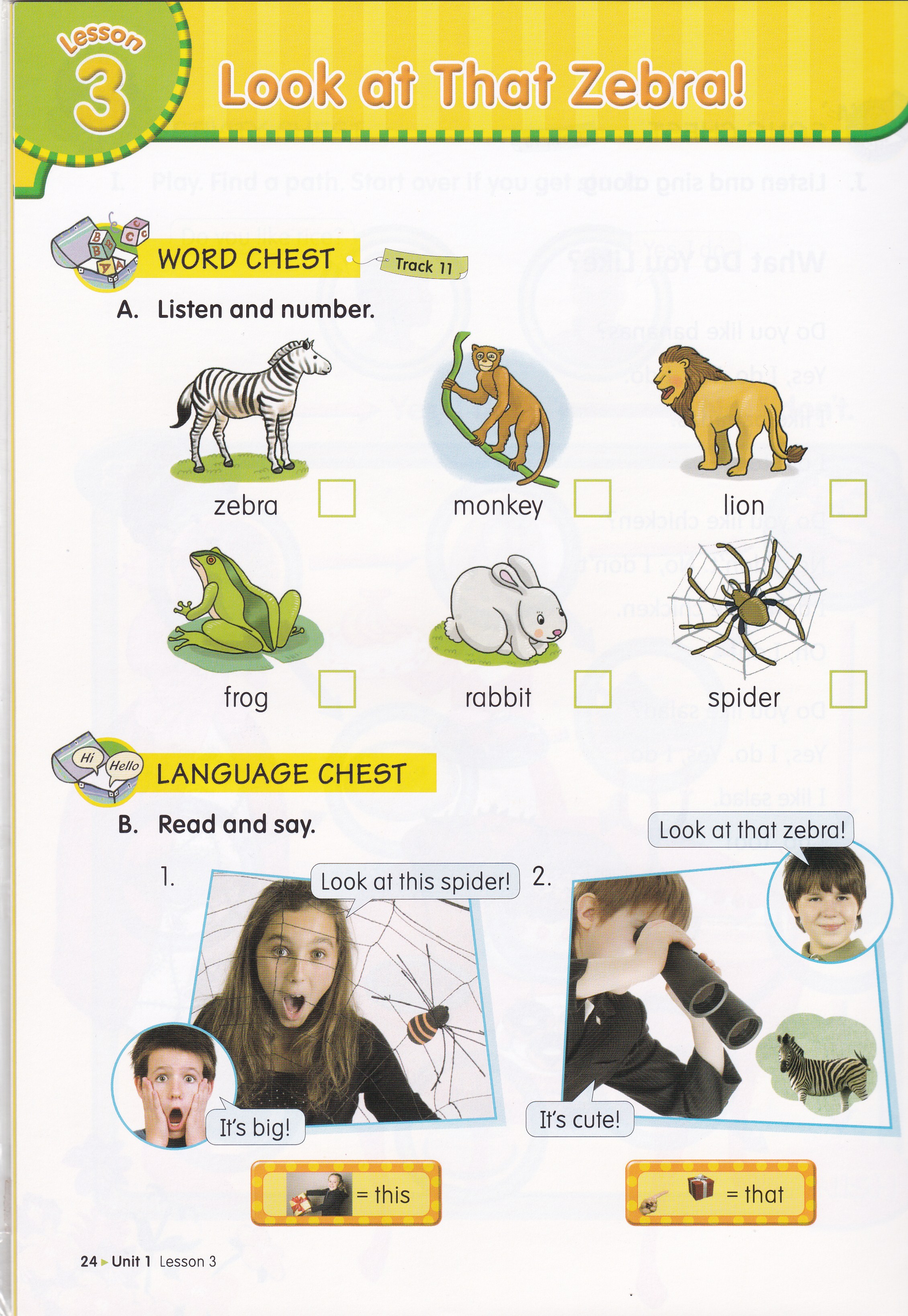 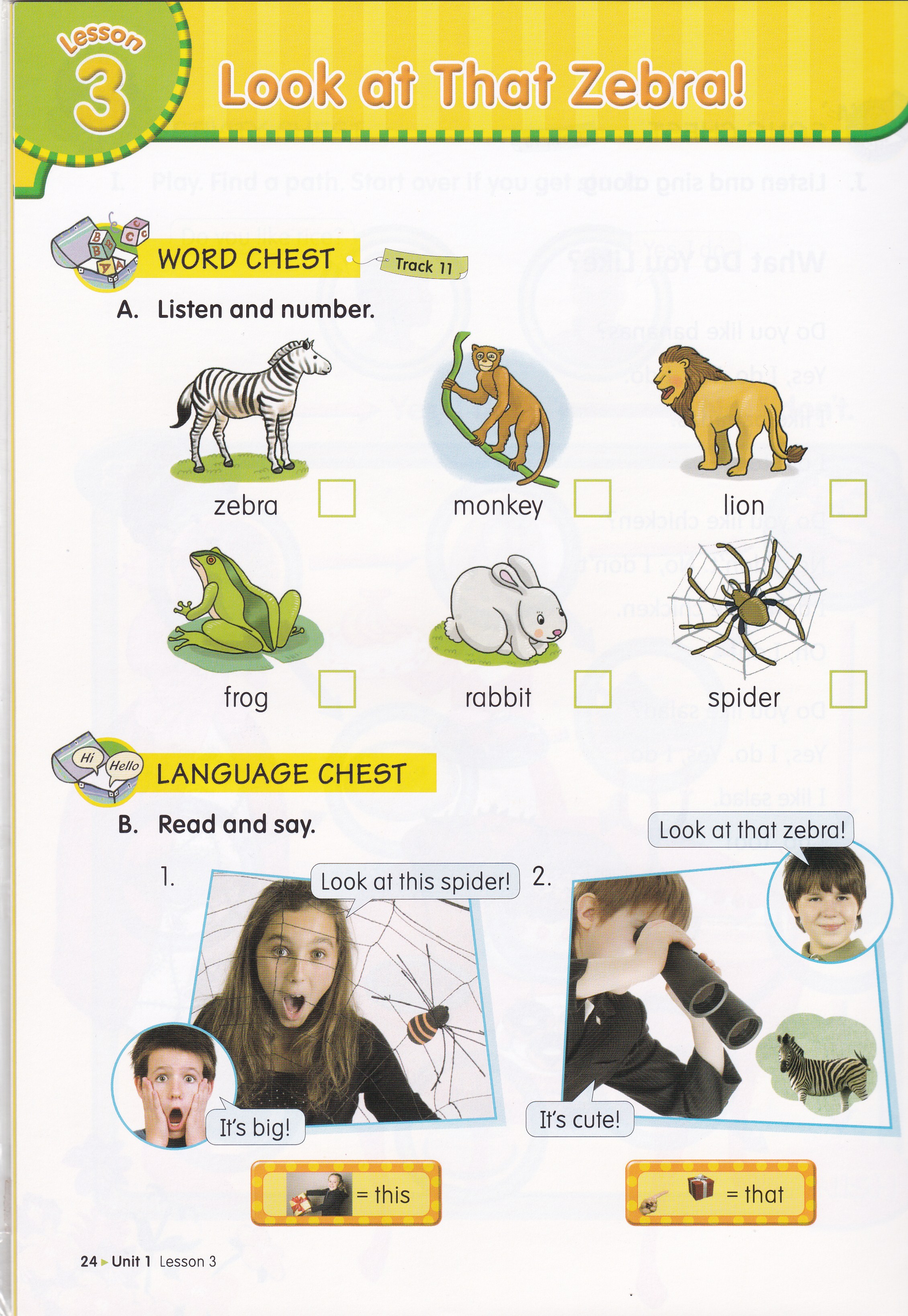 Do you know which one is the….
MONKEY?
a
b
c
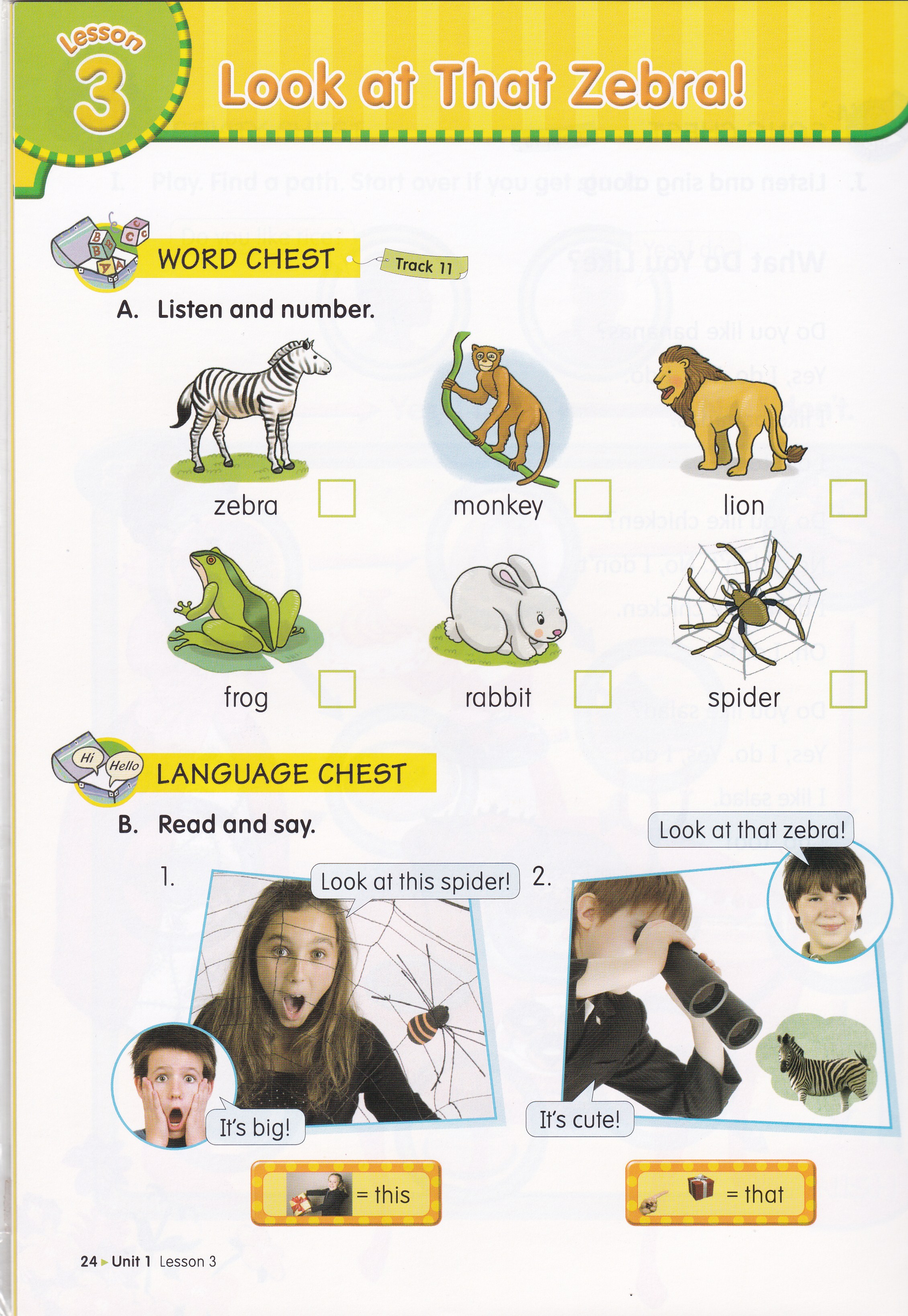 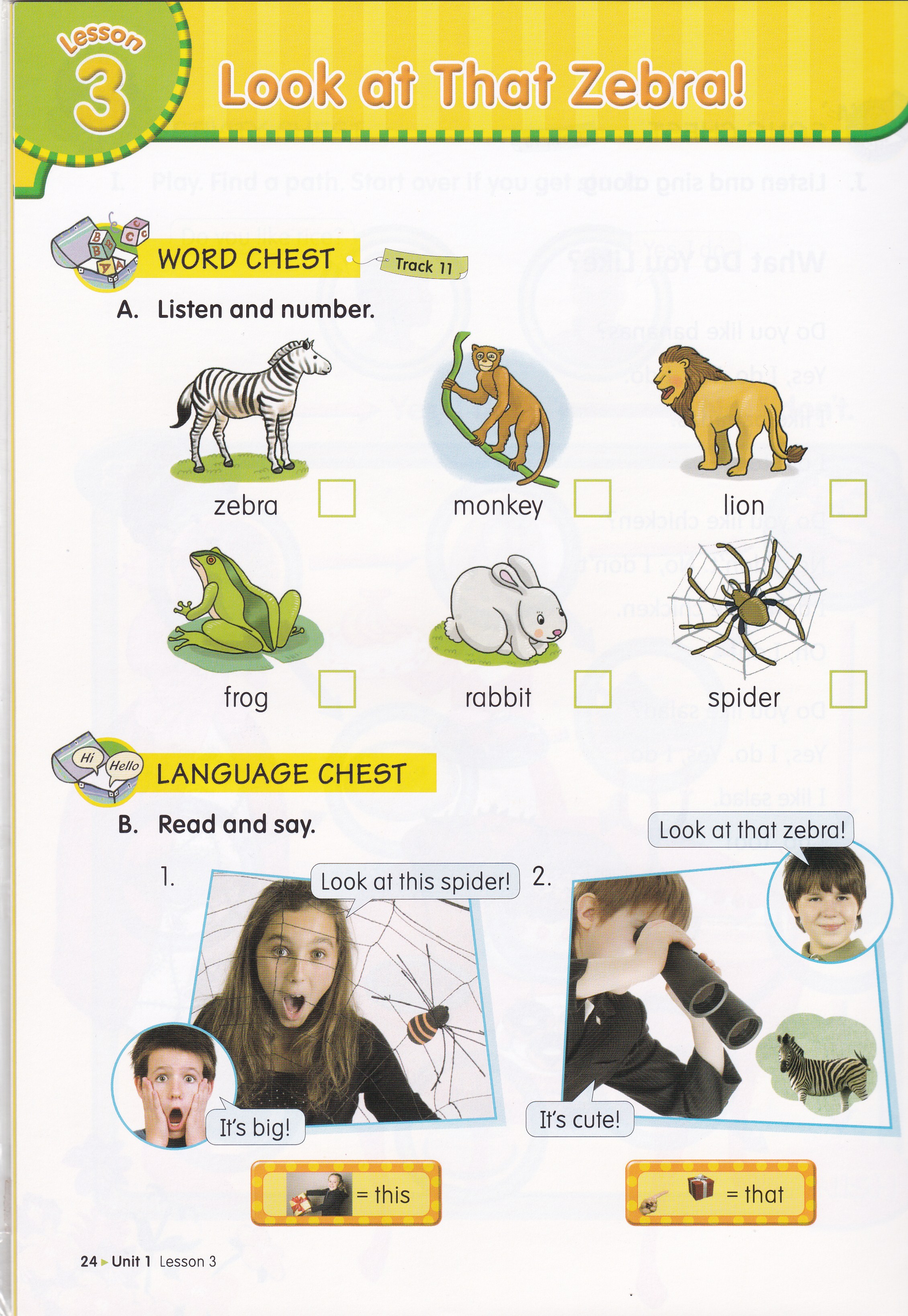 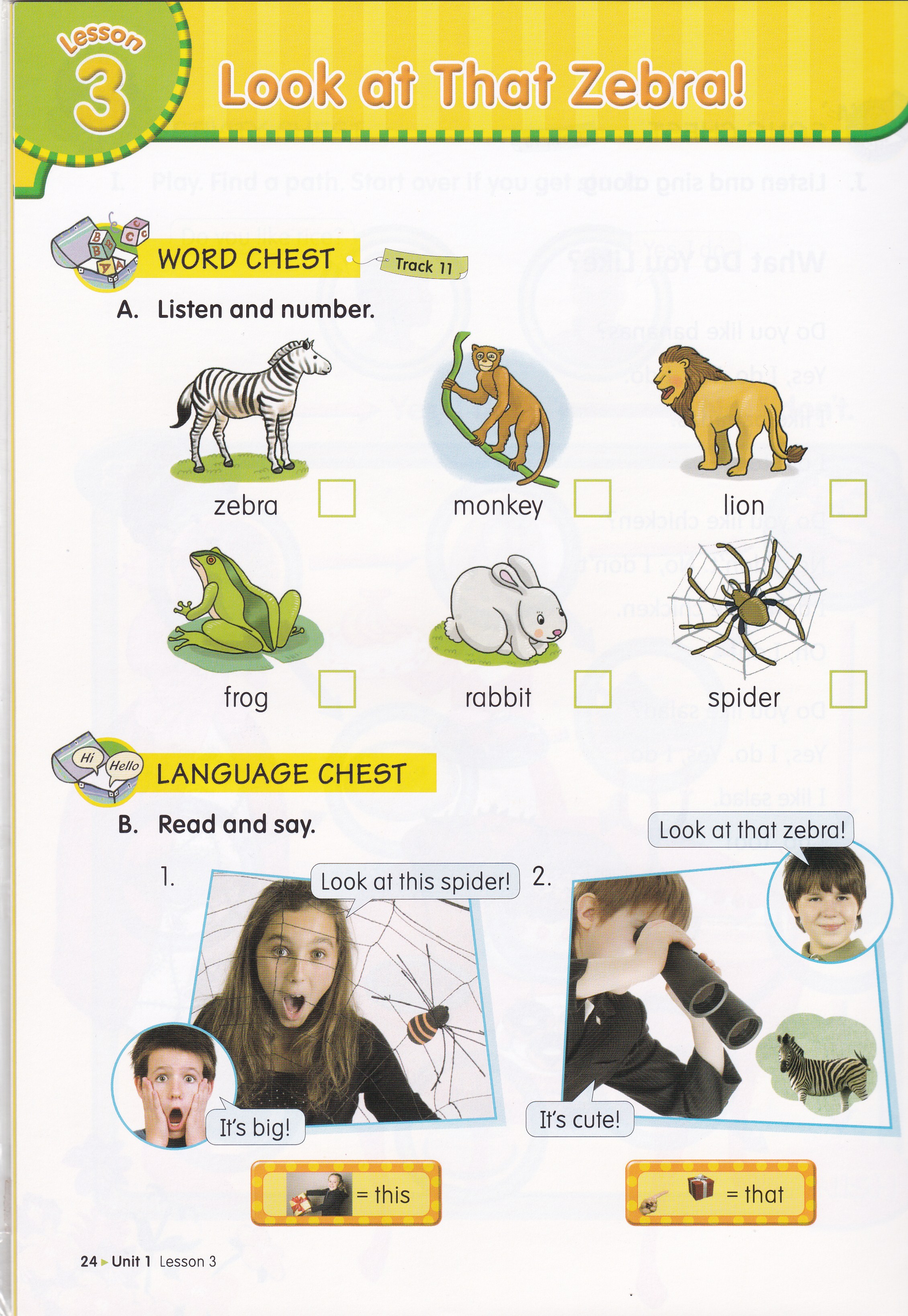 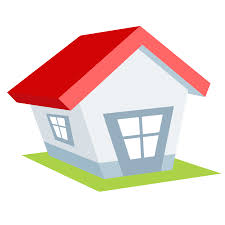 Do you know which one is the….
SPIDER?
a
b
c
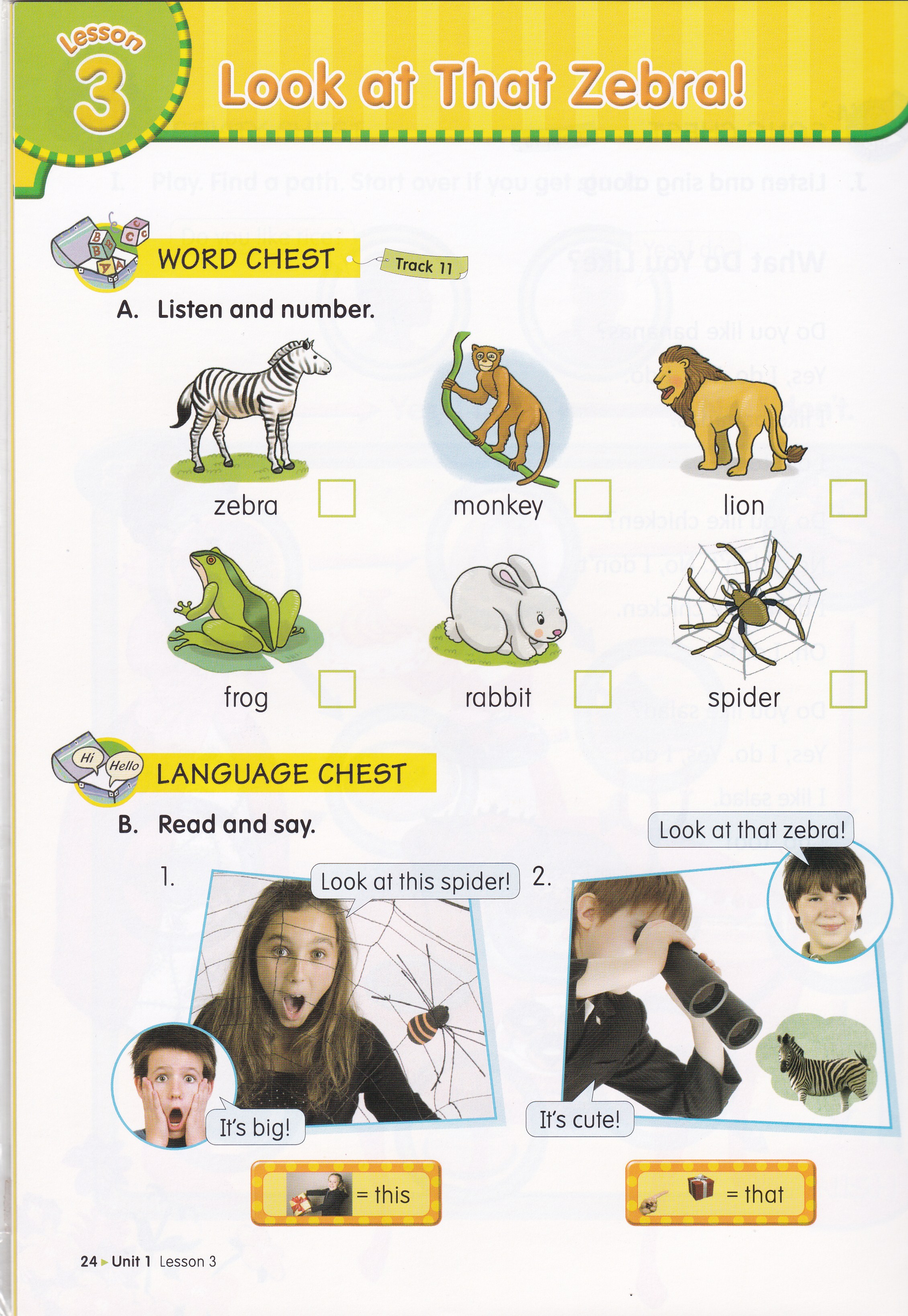 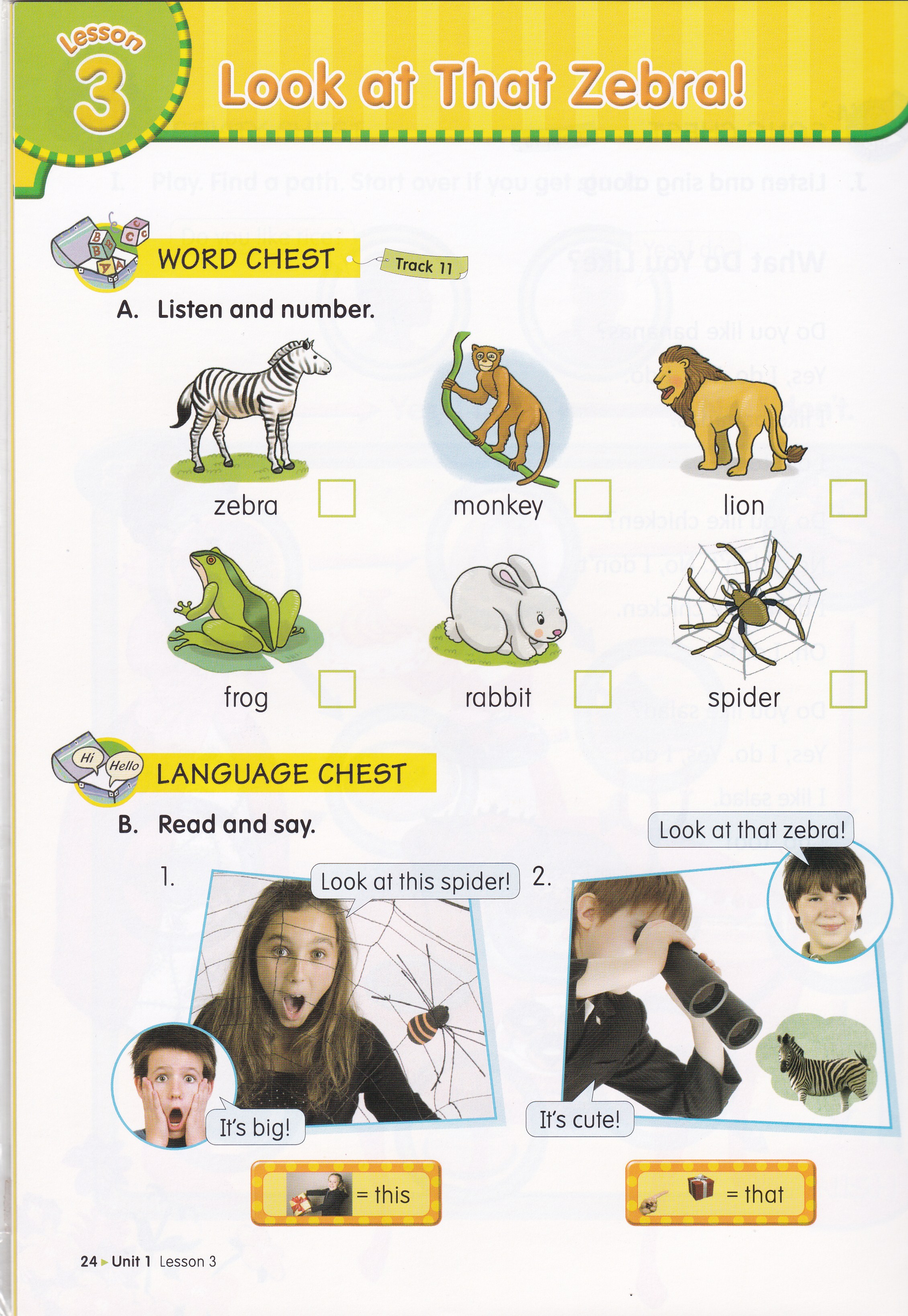 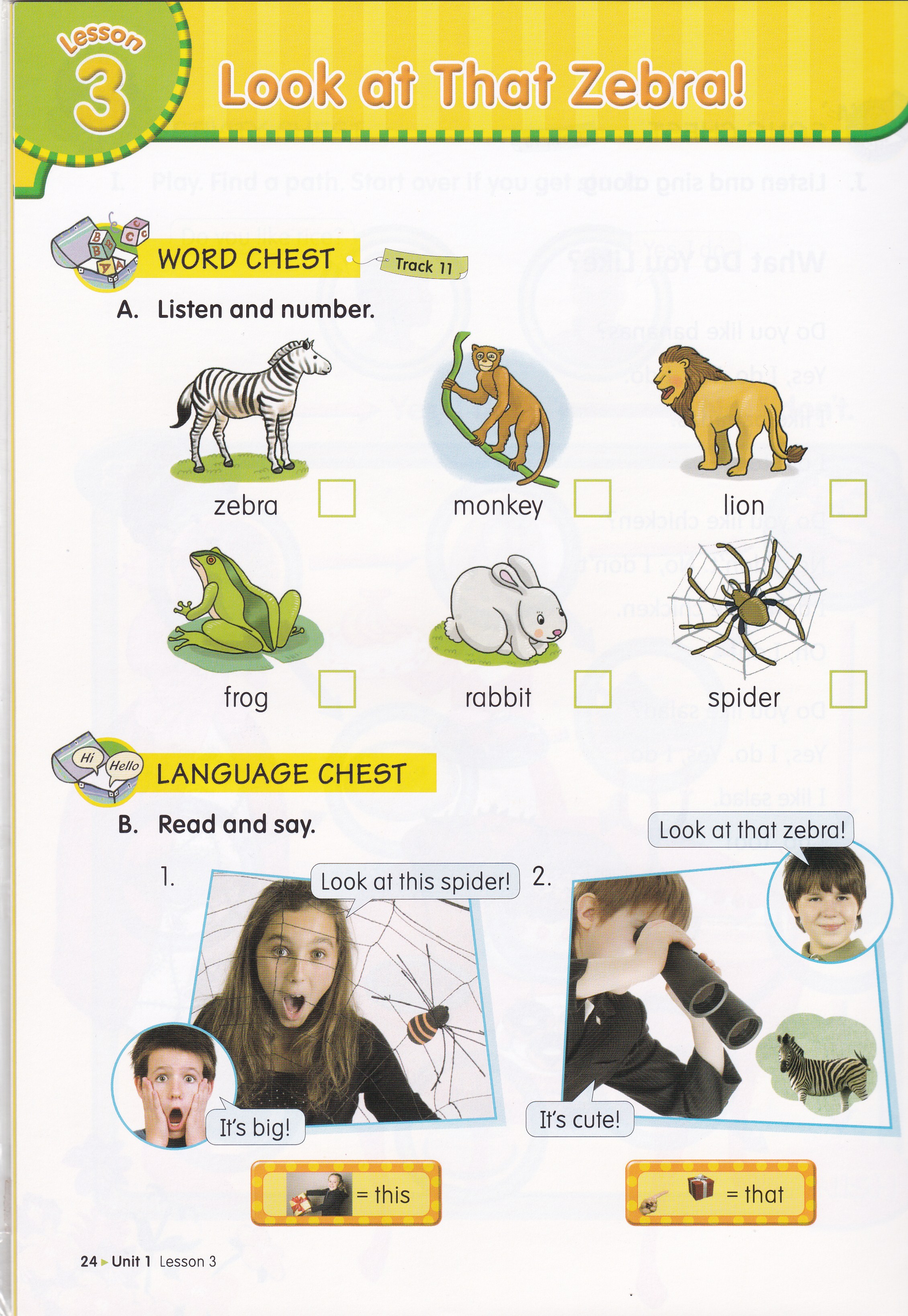 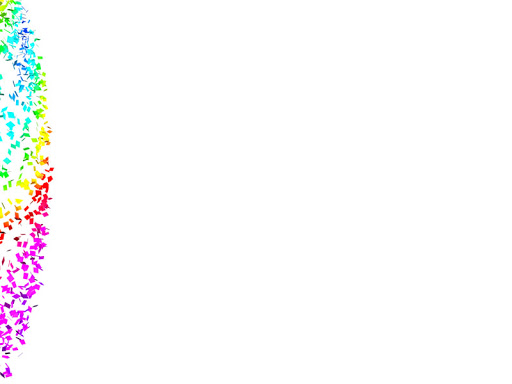 Adjectives and opposites
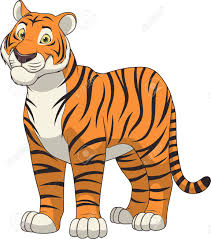 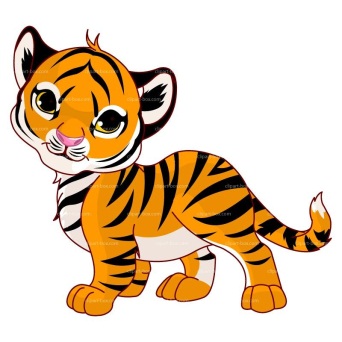 big
small
x
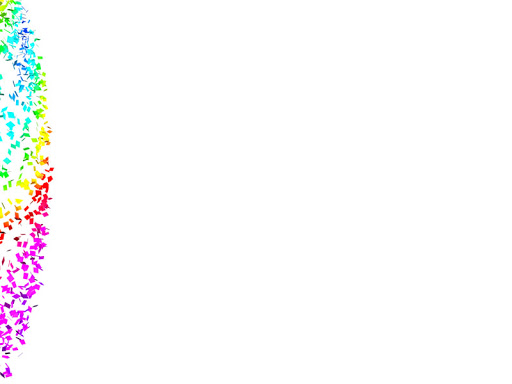 Adjectives and opposites
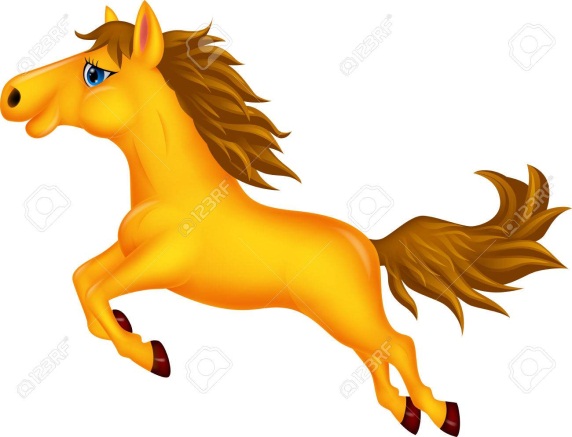 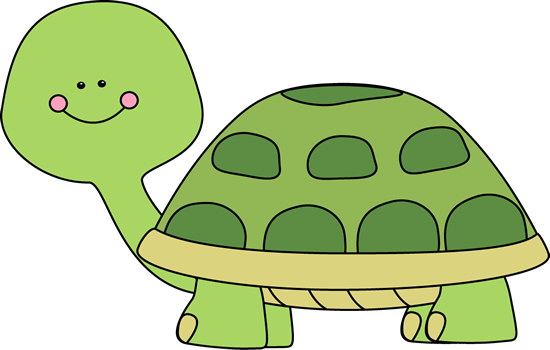 fast
slow
x
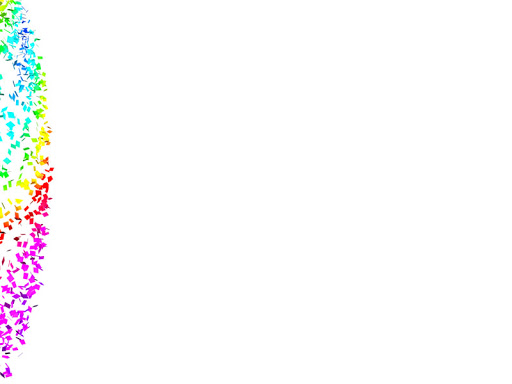 Adjectives and opposites
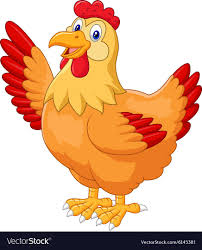 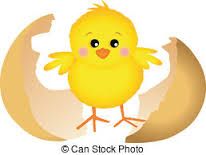 old
young
x
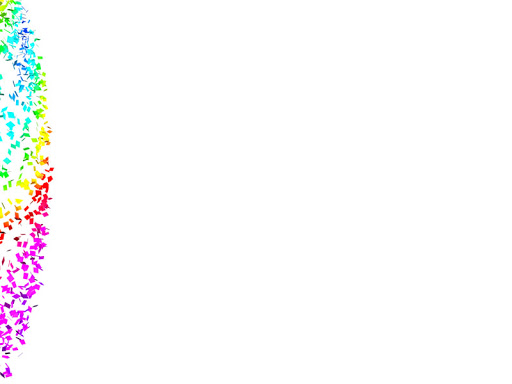 Adjectives and opposites
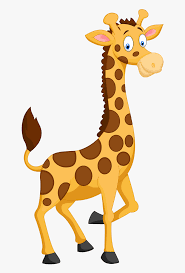 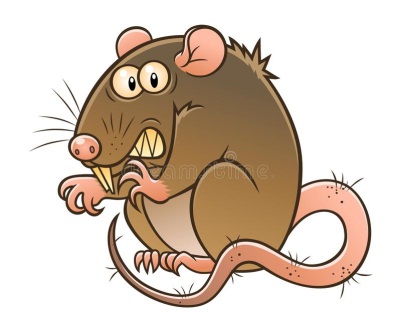 cute
ugly
x
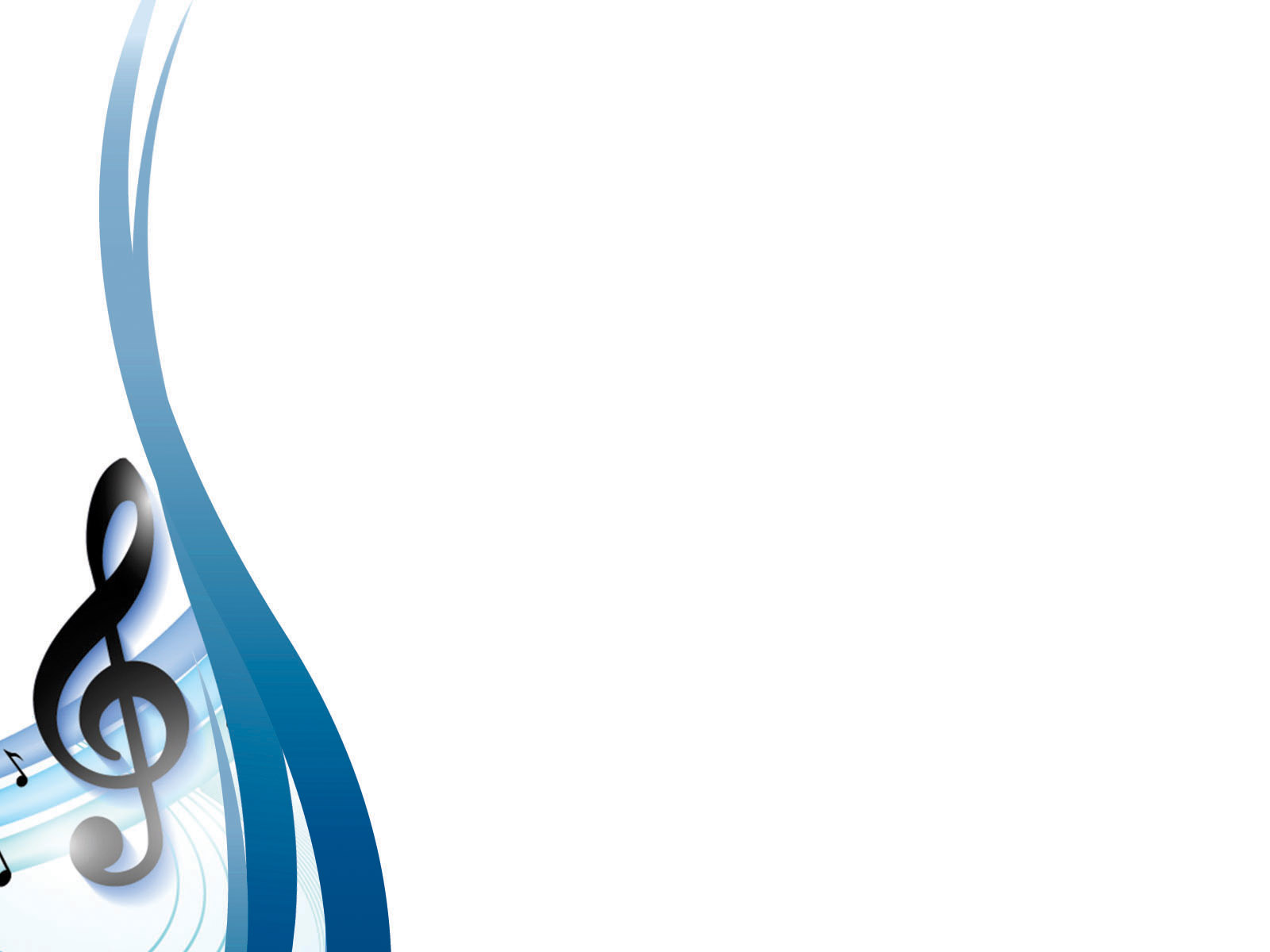 Let’s sing a song!
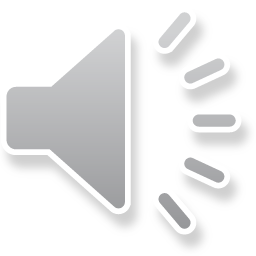 Welcome to the Zoo!

Welcome to the zoo!
Zoo, zoo, zoo!
Welcome to the zoo!
Zoo!

This is a big elephant.
This is a small monkey. 
This is a cute zebra.
And that is a dangerous lion.

Welcome to the zoo!
Zoo, zoo, zoo!
Welcome to the zoo!
Zoo!
SENTENCE PATTERNS
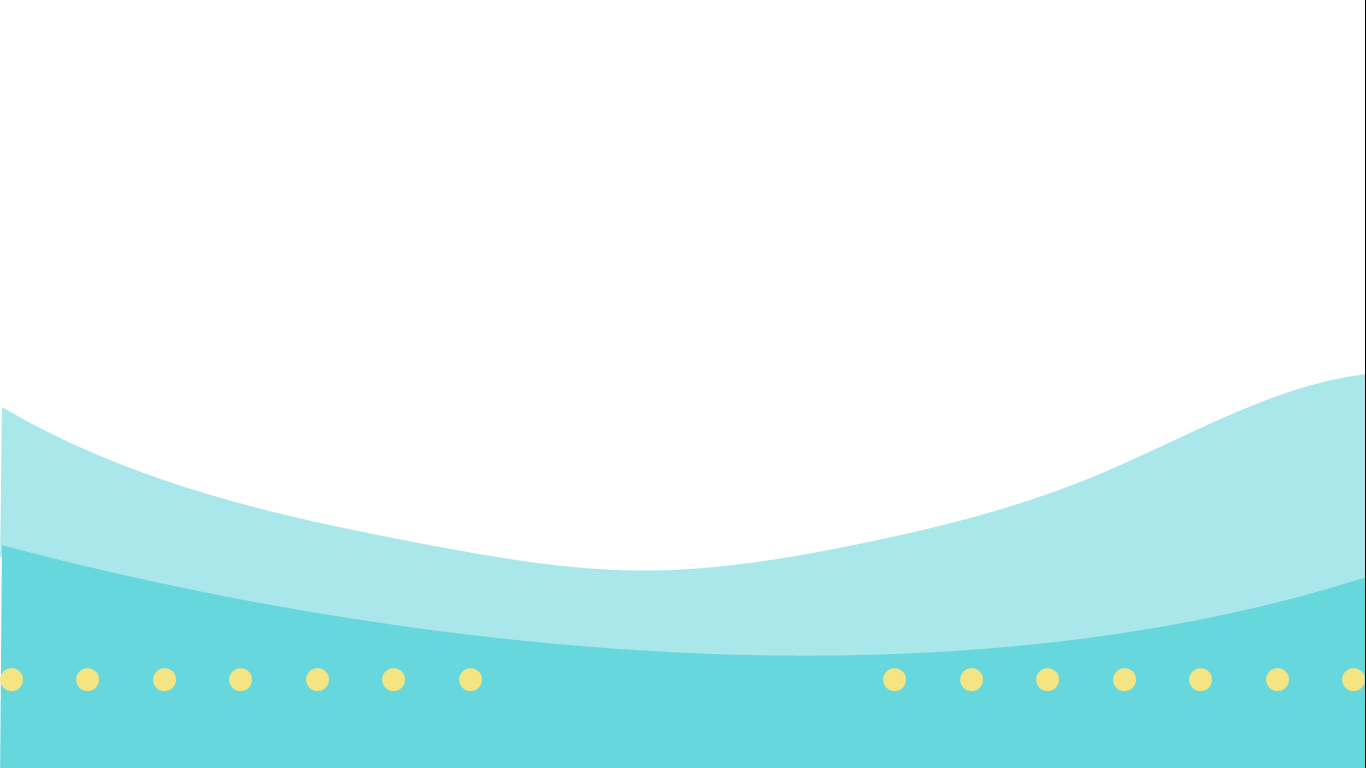 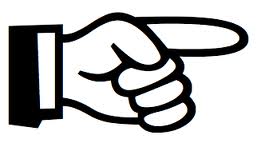 Look at this ___!
This
Wow! It’s ______.
SENTENCE PATTERNS
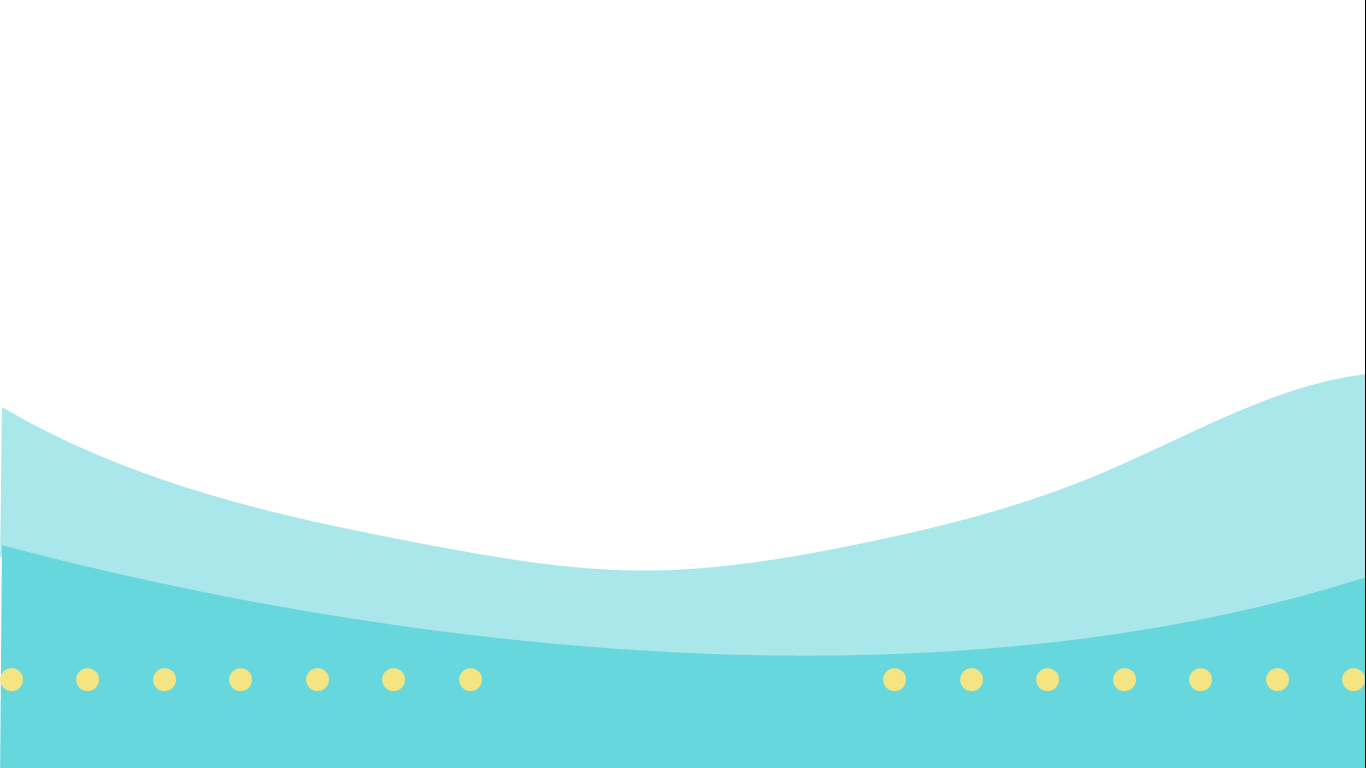 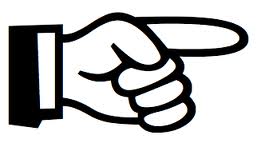 That
Look at that ___!
Wow! It’s ______.
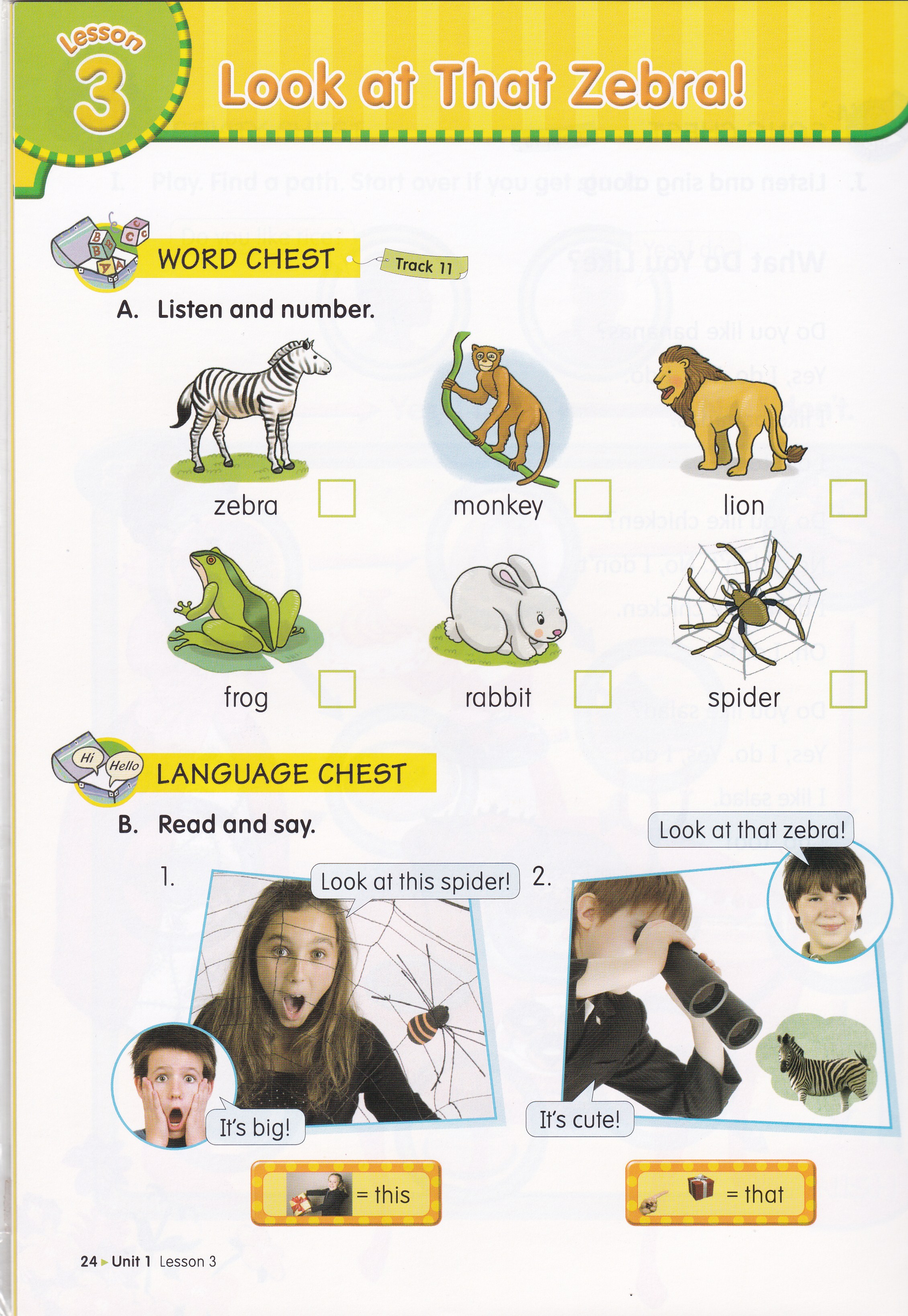 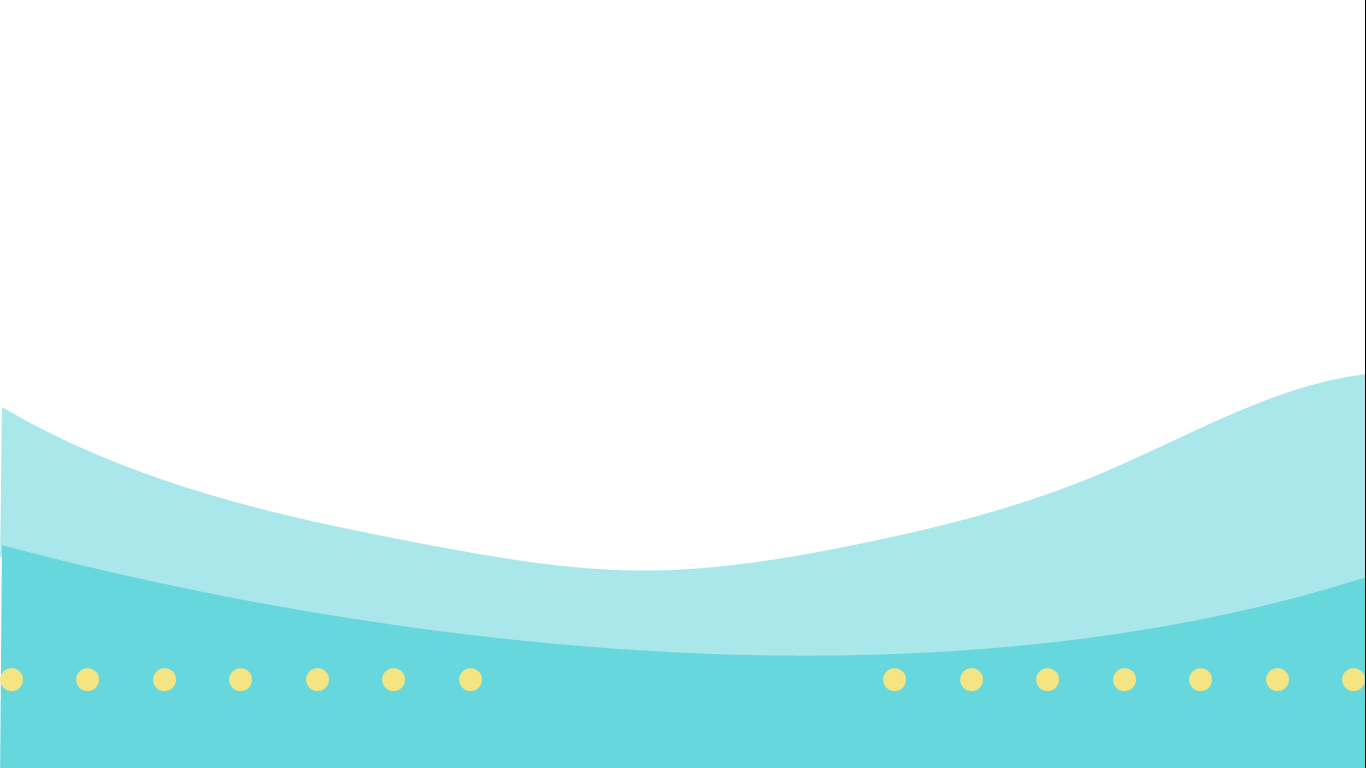 EXAMPLE
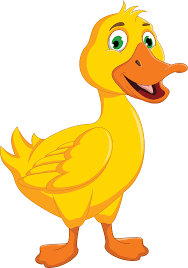 Dian   : Look at this duck!
Fani    : Wow! It’s cute!
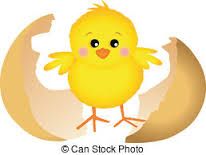 Luis   : Look at this chick!
Rara : Wow! It’s young!
EXAMPLE
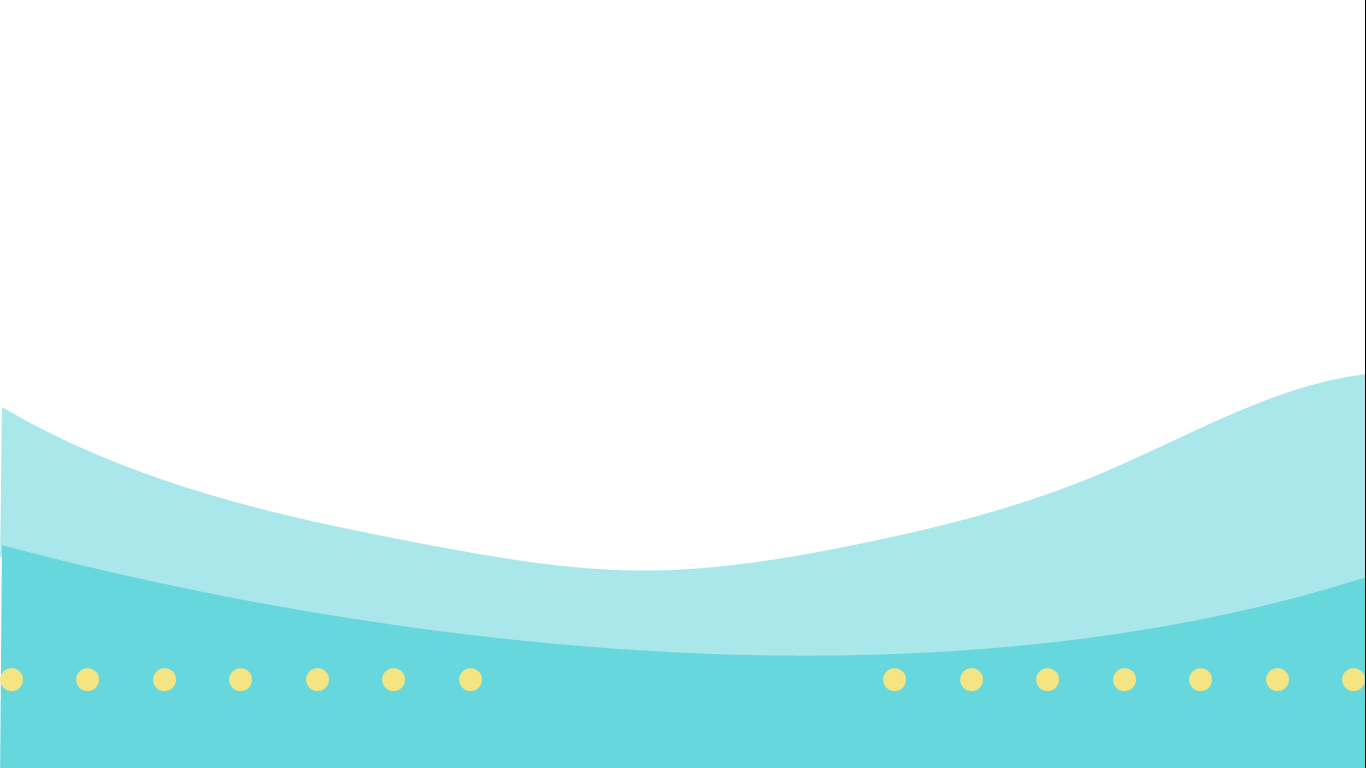 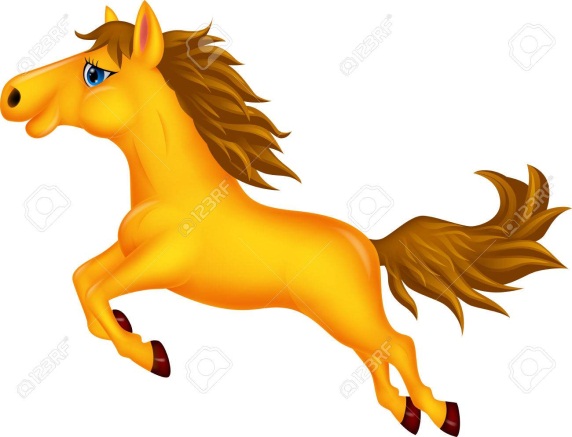 Doni    : Look at that horse!
Bagas : Wow! It’s fast!
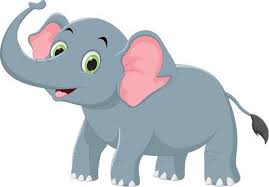 Risma : Look at that elephant!
Jhon  : Wow! It’s big!
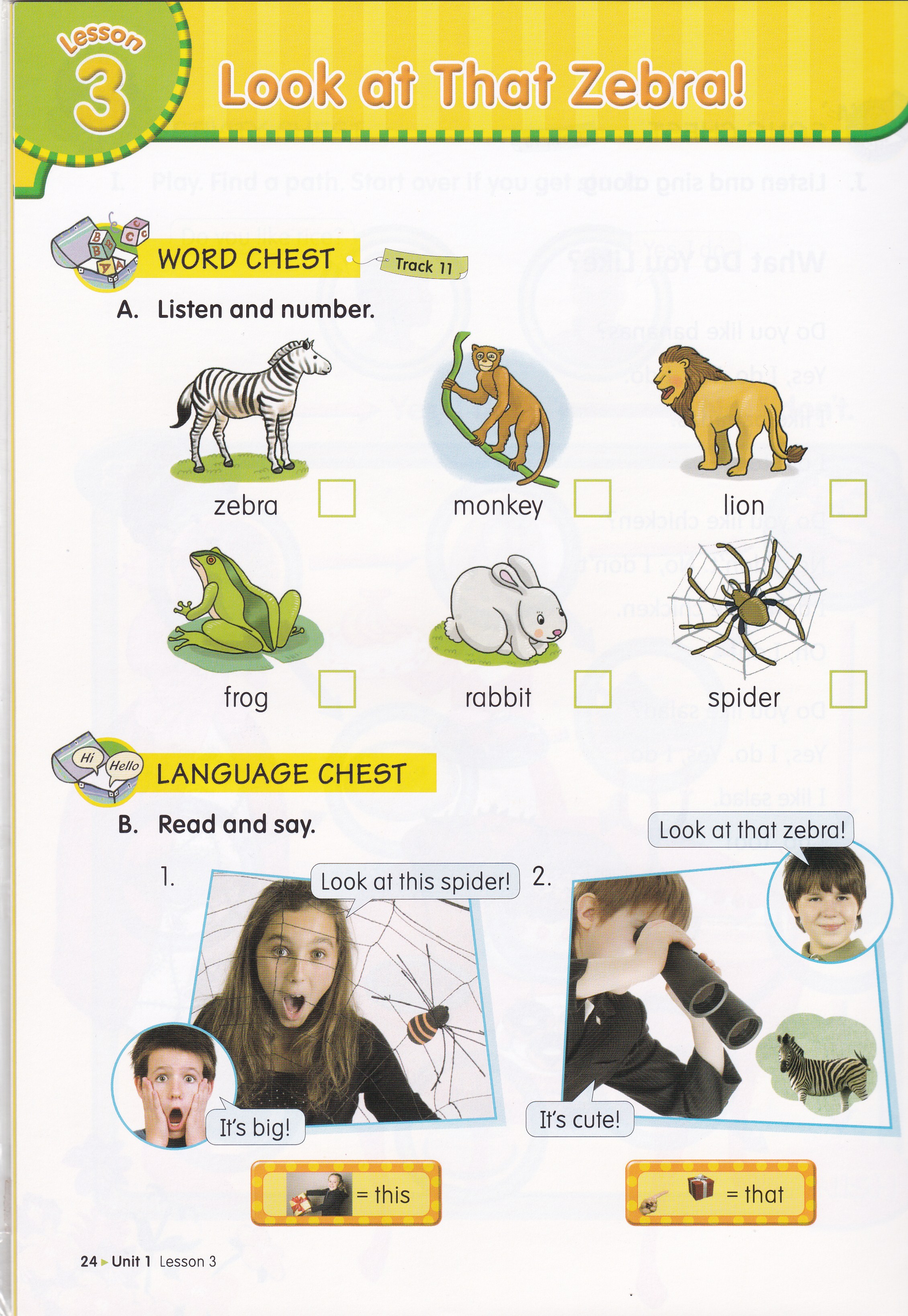 What is it?
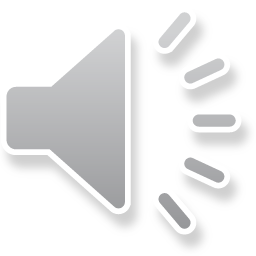 5
3
6
4
1
2
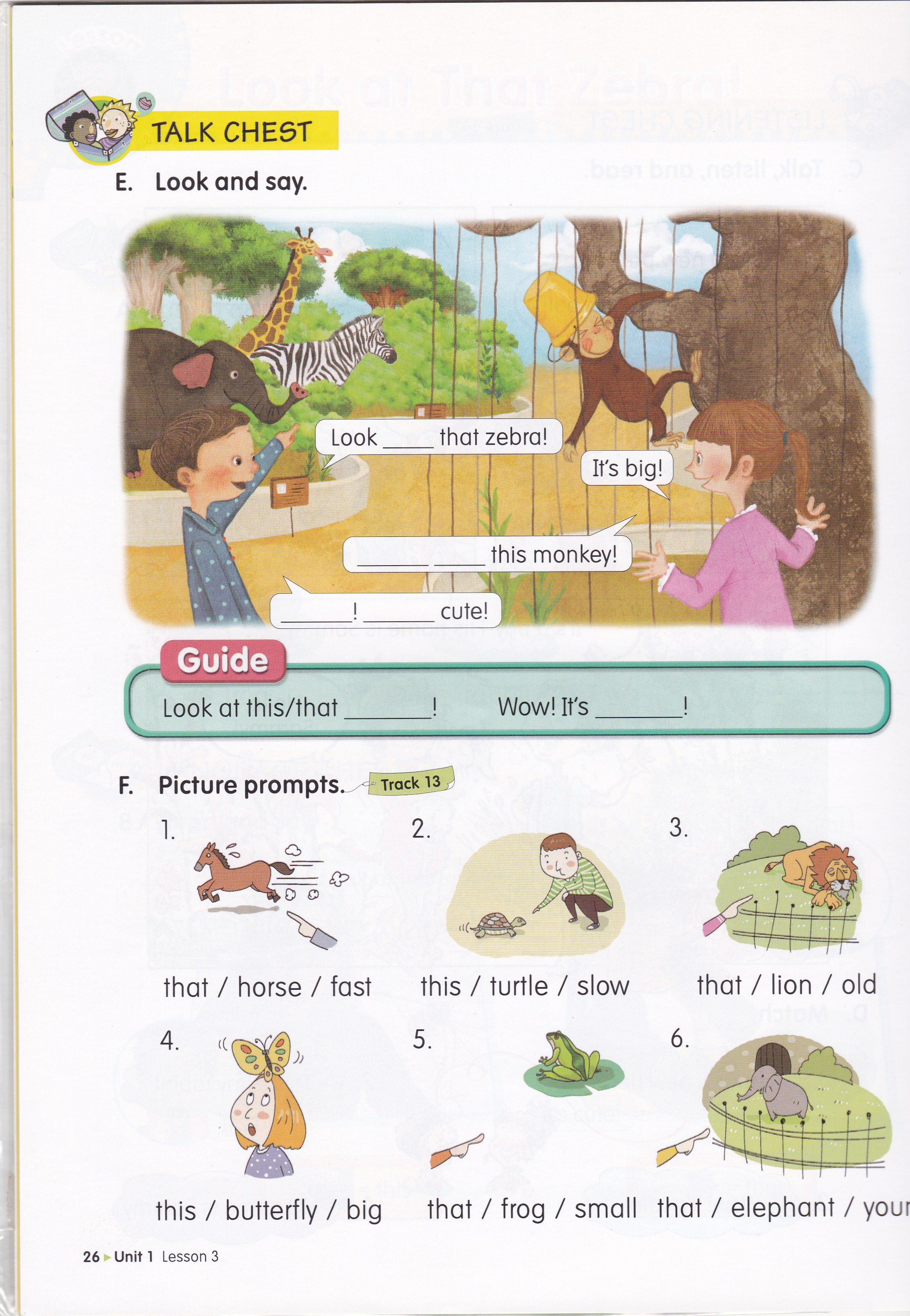 at
Look
at
It’s
Wow
HOMEWORK (from EC Summary page 9)
Adjectives :
big
small
cute
ugly
fast
slow
old
young
Complete the dialoques!

Barkah	: Look at this ___________________!
Lisa	: Wow! It’s _____________________.

Grace	: Look at that __________________!
Meta	: Wow! It’s _____________________. 
 
Benny	: Look at this ___________________!
Jean	: Wow! It’s _____________________. 
 Floren	: Look at that __________________!
Kevin	: Wow! It’s _____________________.
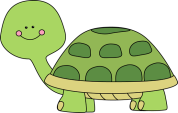 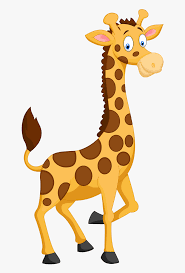 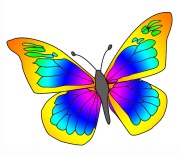 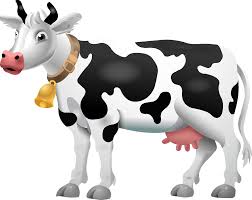 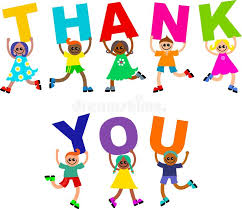